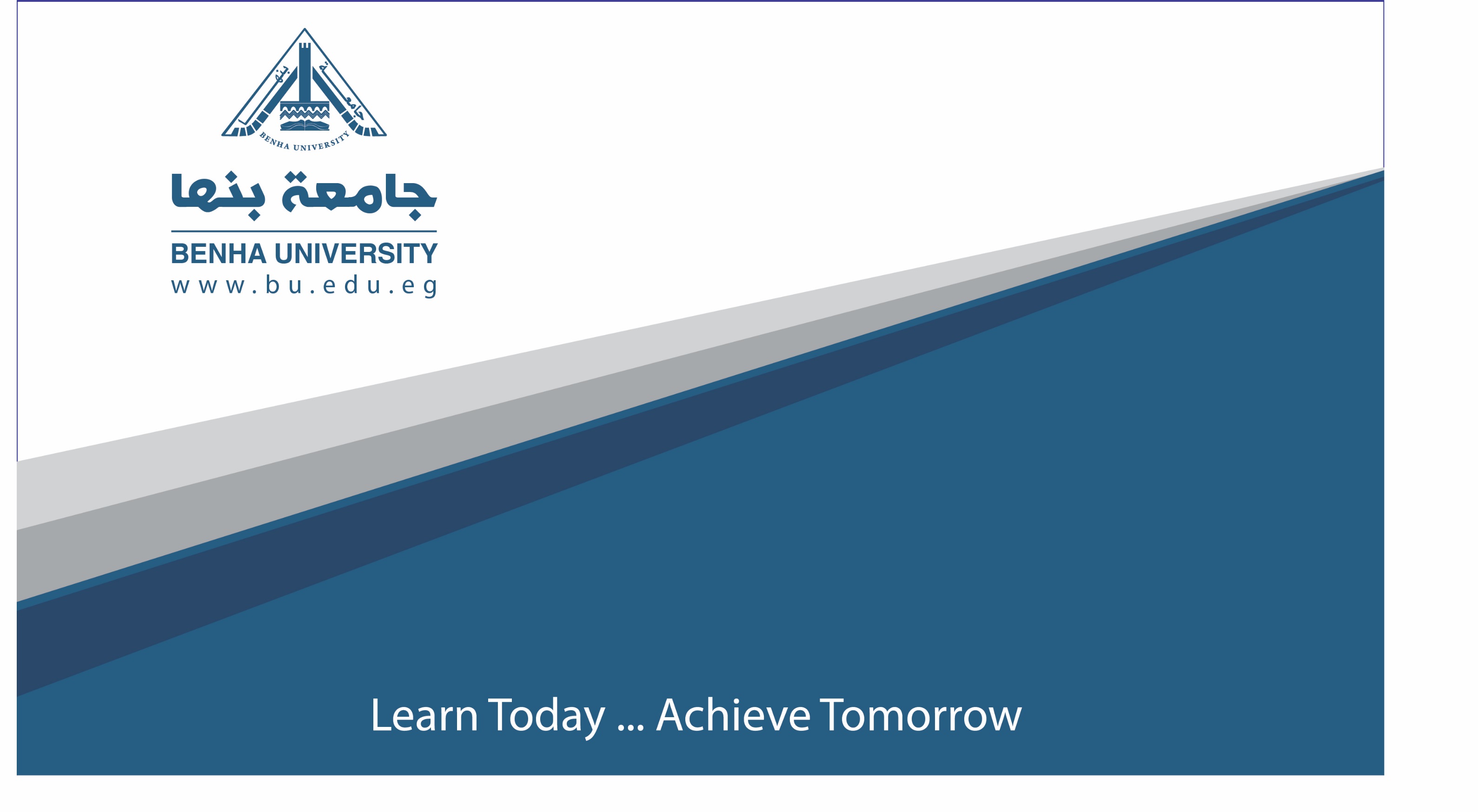 أساليب وطرق تصميم
قسم المنتجات المعدنية والحلى
الفرقة: الأولى
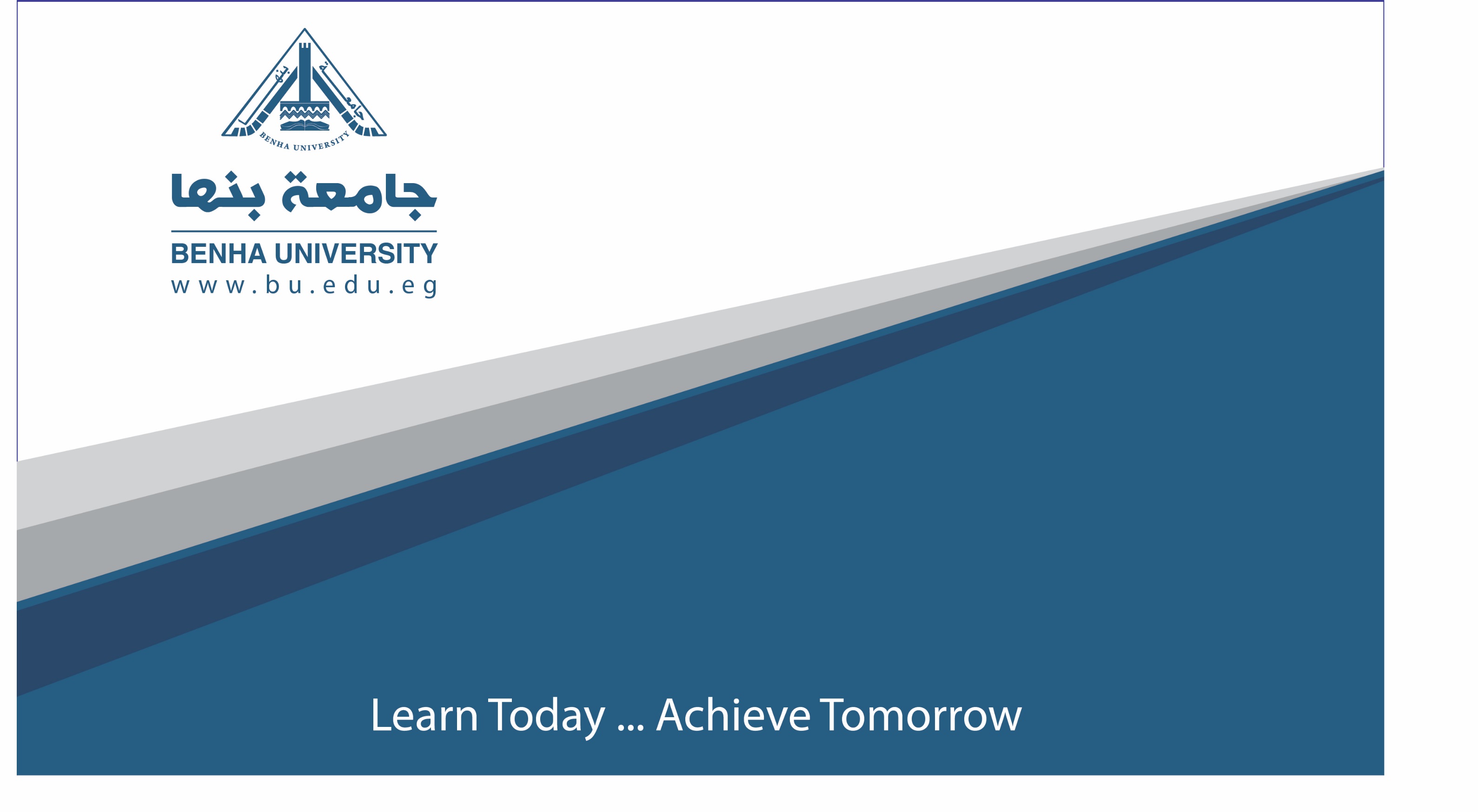 التصميم التشاركي
participatory Design
ما هو التصميم التشاركي؟
التصميم التشاركى منهج تصميمي تم انشائه في الدول الإسكندنافية عام 1970م. كان هدف التصميم التشاركى أنذاك ينقسم إلى أثنين هدف سياسي: تفعيل الديمقراطية (الإتجاه الماركسي في ذلك الوقت) بمشاركة النقابات العمالية في اتخاذ القرار. وهدف صناعى : كانت تكنولوجيا الحاسب حديثة في ذلك الوقت ولم يستطع العمال مسايرتها، فكانت الوسيلة لتحقيق الإستفادة القصوى من هذه التكنولوجيا هو العمل على تطوير التكنولوجيا الحديثة من خلال التطوير المشترك بين مصممي التكنولوجيا والعمال الذى عرف فيما بعد بالتصميم التشاركى. ثم تبع ذلك مشاريع لتطوير التصميم التشاركى في أماكن عدة منها مشروع [NJMF]  في النرويج عام 1979م. ومشروع [DEMOS] في السويد عام 1979م. ومشروع [DUE] في الدنمارك 1982م. ودخلت الولايات المتحدة الأمريكية في نطاق تطوير التصميم التشاركى 1990م. ومع مرور الوقت انتشر التصميم التشاركى من حيث المكان والمجال أيضا، فأصبح غير قاصر على علوم الحاسب والبرمجة ولكنه دخل مجالات شتى وتطبيقات جديدة في تصميم المنتجات والبيئات.
إرتبط التصميم التشاركي  بعدة علوم وأنظمة مثل:

 نظام التفاعل بين الحاسب الآلي والإنسان     human – computer interaction 
 العمل الجماعي المدعم بالحاسب الآلي  computer – supported cooperative work
المستخدم مركز التصميم user – center design
التصميم الجماعي co-design
 التصميم القائم على التعاون design situated collaboration
بناء على بحوث التصميم التشاركي قام كلاى
 (Clay Spinuzzi) بتقسيم التصميم التشاركي الى ثلاثة مراحل:
المرحلة الأولى / الاستكشاف الأولى للعمل Initial exploration of work :
يتعرف المصمم على المستخدم وعمله وبيئة عمله؛ أي كل ما يرتبط بالعمل والمشكلة التصميمية والتكنولوجيا المستخدمة وسير العمل وفريق العمل وتقسيم العمل وما الى ذلك، ويستخدم في هذه المرحلة تقنيات مثل الطرق الأنثوغرافية والمقابلات الشخصية وورش العمل والتحقيق السياقي.
المرحلة الثانية / استكشاف العملية Discovery process :
هى أكثر مرحلة يتم التفاعل فيها بين المصمم والمستخدم. ويتم فيها تحديد وفهم أهداف المستخدم والنتائج المرجوة. وتحتوى هذه المرحلة على العديد من التقنيات التى تدور في إطار التفاعل الكامل بين المصمم والمستخدم مثل الألعاب المنظمة وورش العمل وتنظيم الكروت وورش العمل المستقبلية والتحليل التصويري.
المرحلة الثالثة / النمذجة Prototyping : 
هذه المرحلة تتم بعد وضوح بعض الأفكار لحل المشكلة التصميمية. فتكون بداية لتشكيل وعمل المنتج الجديد. وتحتوى هذه المرحلة على عدة تقنيات لتشكيل المنتجات مثل عمل النماذج الورقية والنمذجة بالحجم الطبيعي والنمذجة بمساعدة الحاسب والنمذجة التشاركية.
تعريفات التصميم التشاركي:
قاموس التصميم design dictionary : التصميم التشاركي يتصف بأنه نظام تعاوني في تصميم المنتجات والخدمات والأنظمة، حيث يتم إدخال المستفيدين في إجراءات عملية التصميم ويدرك جميع المشاركين في عملية التصميم أن التصميم التشاركي يرتكز على التعاون والإبداع بين المنتج والمصمم والمستخدم النهائي، وأن هذا سوف يؤدي الى نتائج أكثر فعالية وأكثر ملائمة وأكثر جاذبية.

عرف كروسوو M.Kursou التصميم التشاركي: "أنه طريقة للتصميم مع الأفراد حول الحياة التى تجرى حوسبتها (تنفيذها بواسطة الكمبيوتر) ويعتقد أن هذا الأسلوب سوف يصبح واحد من معايير التصميم في المستقبل". وهذا ينطبق ايضا على باقي المنتجات والخدمات وليس فقط علوم الحاسب.
تعريفات التصميم التشاركي:
كما قدم تونى روبرسون و يسبر سيمونسن Toni Roberston, Jesper Simonsen التصميم التشاركي كمصطلح: التصميم التشاركي هو التدخل المباشر للأفراد في العملية التصميمية لــ (الأدوات –المنتجات –البيئة – الأعمال التجارية – المؤسسات الاجتماعية) ليضمن أن هذا العمل يكون أكثر استجابة لاحتياجات الإنسان 

تحالف محترفي الكمبيوتر للمسؤلية الاجتماعية (CPSR): وصف التصميم التشاركي على أنه نهج تقييم وتصميم وتطوير للأنطمة التكنولوجية والتنظيمية التى تعلق أهمية قصوى على المشاركة الفعالة من جانب المشاركين في مكان العمل في عملية التصميم وصنع القرار
أهمية التصميم التشاركي
يعتبر منهج التصميم التشاركي من أساليب التصميم الحديثة التى تهتم بالمستخدم بشكل واسع. فأساس التصميم التشاركي هو إشراك المستخدم والمستفيدين في كافة مراحل عملية التصميم أو معظمها على الأقل فهذا يوفر وقت والمجهود لدى المصمم بتحديد ما هى المشكلة، وبإشراك المستخدم يتيح للمصمم معرفة الحلول التى يتبعها المستخدم، وإن كانت حلول مؤقته إلا انها في بعض الأحيان تكون فعالة أو بداية لفكرة تصميم جديد. 

وجود المستخدم وتمكينه في مراحل التصميم تجعل مرحلة الاختبارات سهله، فهي مستمرة على طول خطوات التصميم بتواجد المستخدم وشعوره بالقوة وانه احد صانعي القرار يجعل لديه الجرأة في التجريب وتقبل الحلول المختلفة عن المعتاد كما أن شعوره أنه شارك في عملية التصميم وحل المشكلة يدفعه الى إصدار ردود فعل وتغذية مرتجعة جيدة تساهم في تطوير المنتج أو الحل للمشكله التصميمية.
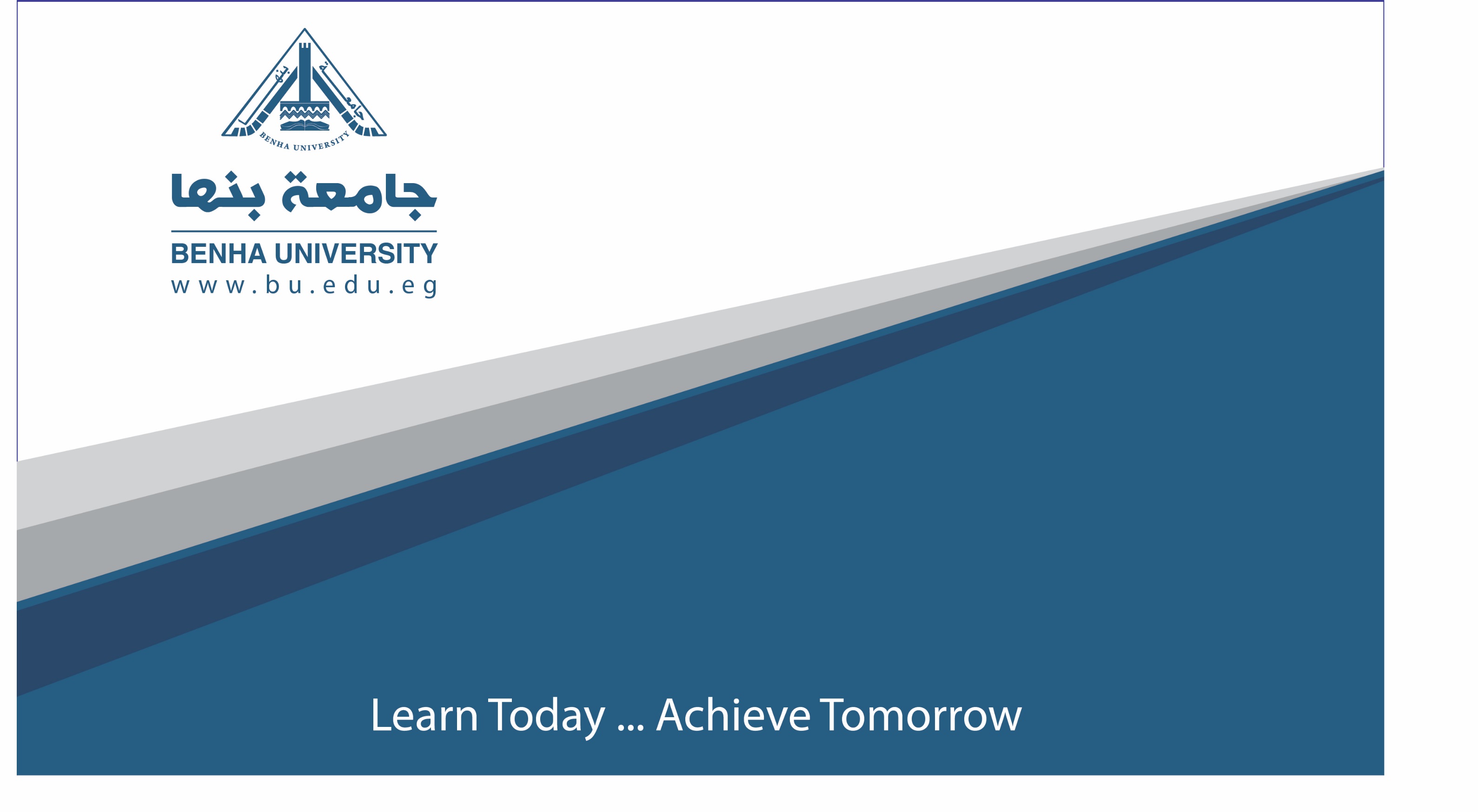 THANK YOU